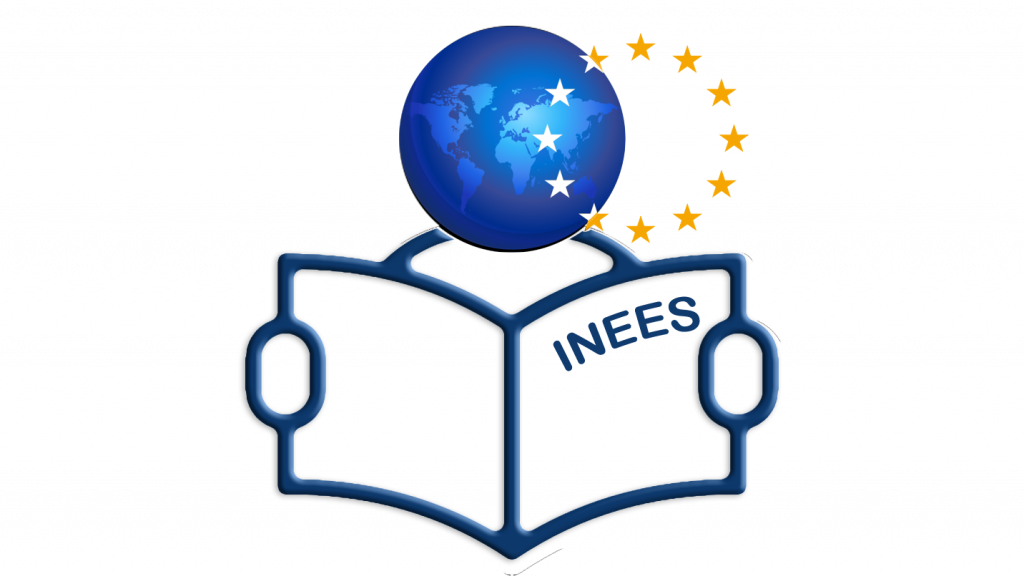 INEESIntroduction to EU Education for Secondary Schools
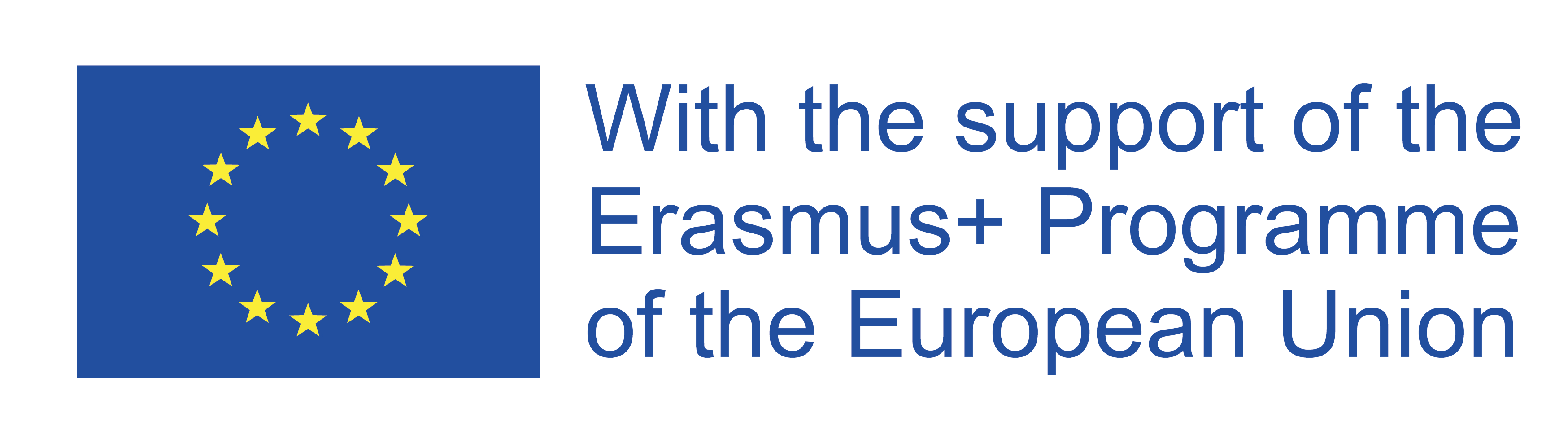 О ПРОЈЕКТУ – ЦИЉЕВИ И ЗАДАЦИ
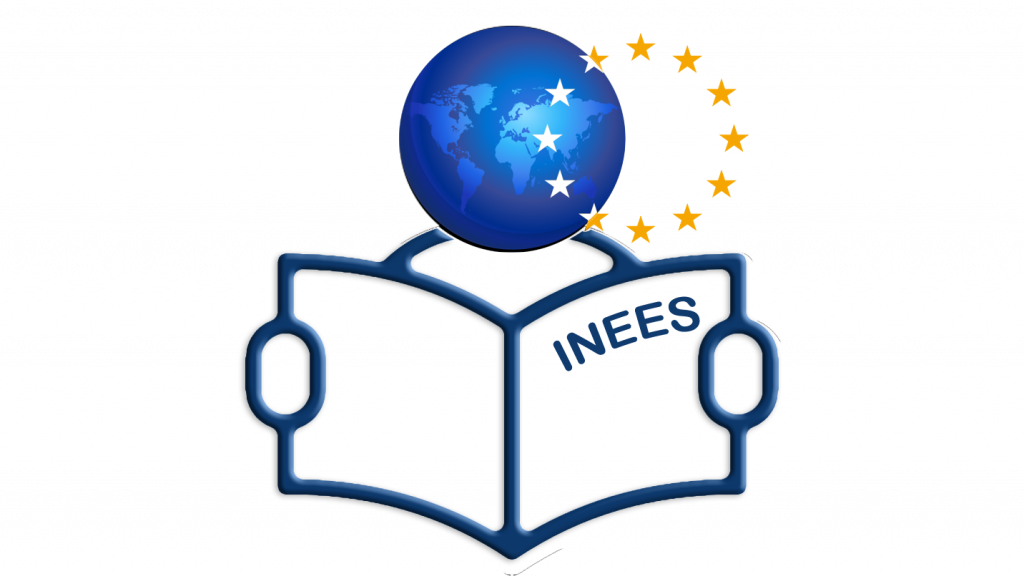 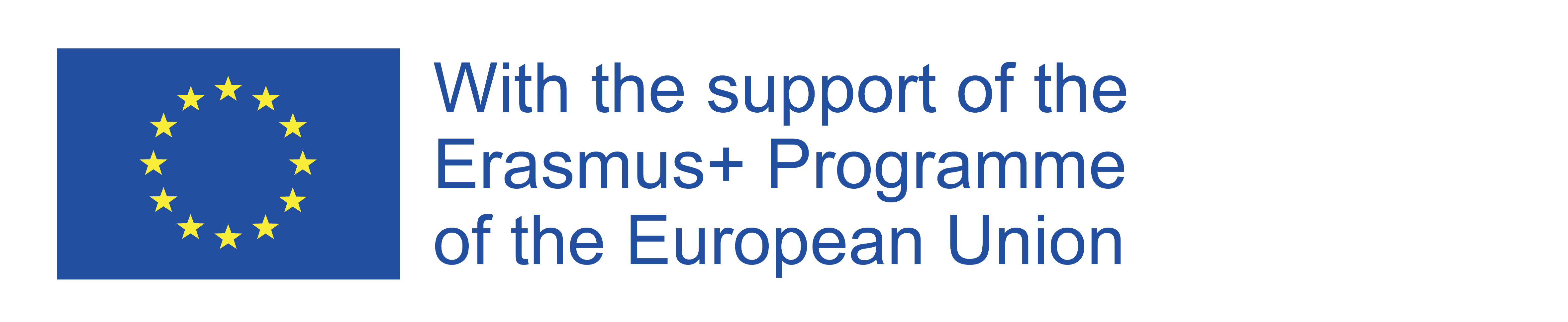 Шта је то INEES?
INEES  је акроним Жан Моне пројекта под називом „Introduction to EU - Education for Secondary Schools“ 
Пројекат је финасијски подржан од стране Еразмус+ програма Европске уније и суфинансиран од стране Покрајинског секретаријата за финансије
Временски период реализације пројекта: 2019-2022.
Веб страница пројекта: http://inees.vps.ns.ac.rs/
Фејсбук страница пројекта: https://www.facebook.com/ineesproject/
3
Основна идеја пројекта
Иновативни метод приближавања процеса европских интеграција, институција и механизама Европске уније наставницима и ученицима у средњим школама.
Подизање нивоа  знања и информисаности младих о Европској унији.
4
Циљ пројекта
Унапређење знања о ЕУ
 Боље разумевање процеса приступања Србије ЕУ
 Креирање и усвајање нових вредности
 Укључивање младих у планирање и спровођење важних програма на локалном и националном нивоу
5
Претходна истраживања
6
Претходна истраживања
Истраживање јавног мњења 2017. - минимални пораст подршке европским интеграцијама уз истовремено смањење спремности грађана да на референдуму гласају за придруживање.
 Истраживања о информисаности ученика београдских средњих школа о ЕУ 2014 (Студентско удружење БЕУМ):
 Негативни вредносни ставови средњошколаца 
 Постојање значајног нивоа евроскептицизма и неинформисаности
 Непостојање адекватног образовања о темама ЕУ и европским интеграцијама
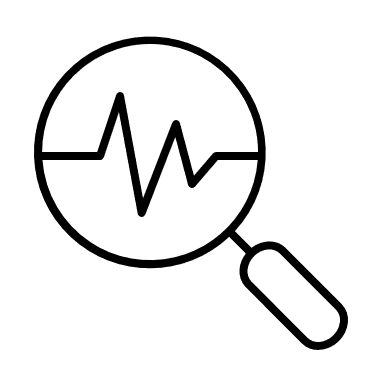 Реализација постављених циљева
8
Реализација циљева
Креирање едукативне веб-платформе ЕУТутор која је обухватила резултате свих пројектних активности са пратећим материјалима http://inees.vps.ns.ac.rs/eu-tutor/
Истраживање нивоа информисаности о ЕУ и постојећих знања ученика средњих школа
Истраживање је спроведено на узорку од 995 ученика из 25 средњих школа
E-публикација: Ставови средњошколаца о ЕУ –How well we know each other?
9
Реализација циљева
Креирање, организовање и спровођење семинара „На путу ка Европској унији – изазови и могућности”
Семинар за наставнике средњих школа одржан је у 10 градова у Републици Србији, у 28 средњих школа
Одржавање ЕУ Инфо дана за ученике средњих школа.
Е-публикација: Приручник о ЕУ за наставнике и ученике у средњим школама http://inees.vps.ns.ac.rs/eu-handbook/ 
Одржавање вебинара
Завршна конференција „ЕУ за младе: изазови и могућности”
10
THANK YOU
Др Наташа Папић-Благојевић, проф.
+381 64 64 31 443
npapic.blagojevic@gmail.com
http://www.vps.ns.ac.rs/zaposleni/natasa_papic_blagojevic/
http://inees.vps.ns.ac.rs/natasa-papic-blagojevic/